4-H Club Leader Profile
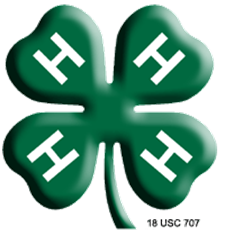 First Name of Club Leader:_______________________
Number of Years as Club Leader: _____
Number of 4-H Members in their Club: _____
Words to Describe their 4-H Club Meeting:
Research:
Volunteer 
Research, Knowledge, Competency
Taxonomy for 4-H Youth Development 

 Domains:
Communications


Organizations


4-H Program Management


Educational Design and Delivery


Positive Youth Development


Interpersonal Communications
Concerns about their club:
Areas of Club Training Requested: Check or list their suggestions
 Working with officer teams
 Club meeting agendas
 Monthly meeting attendance
 Welcoming new members
 Delegating tasks to others
 Engaging parent in the club
 Others: